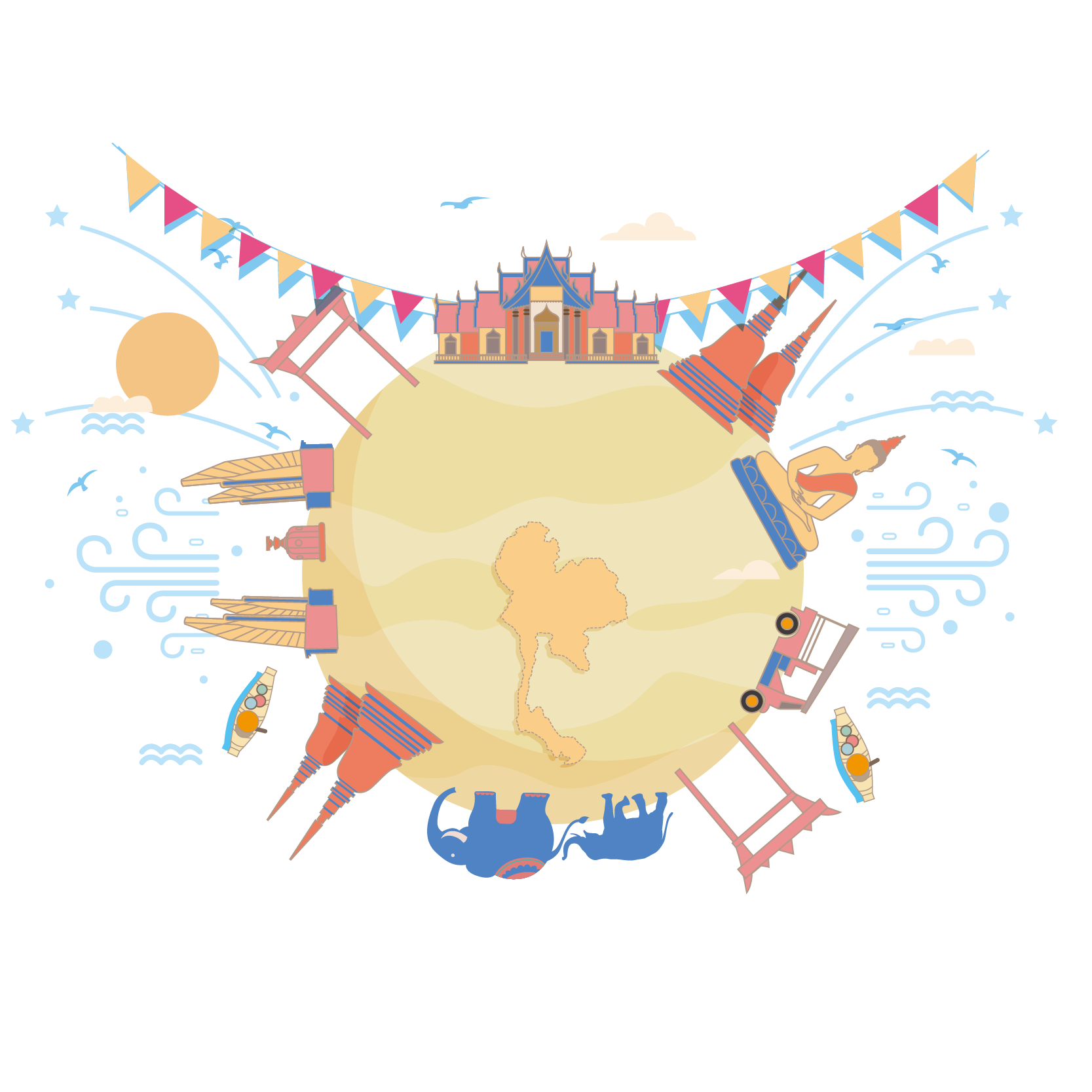 ผลสำรวจความคิดเห็น (Poll)
การใช้จ่ายของประชาชนฐานราก
ช่วงเทศกาลปีใหม่ 2562
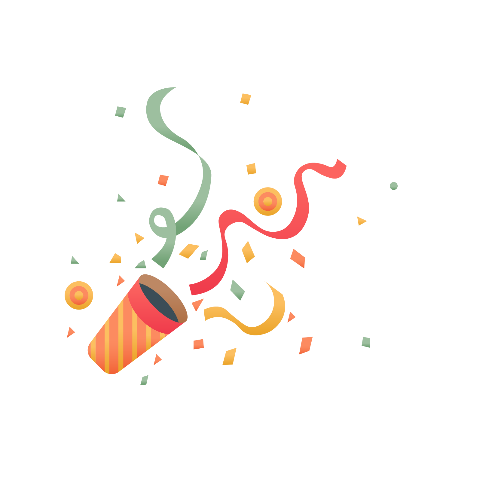 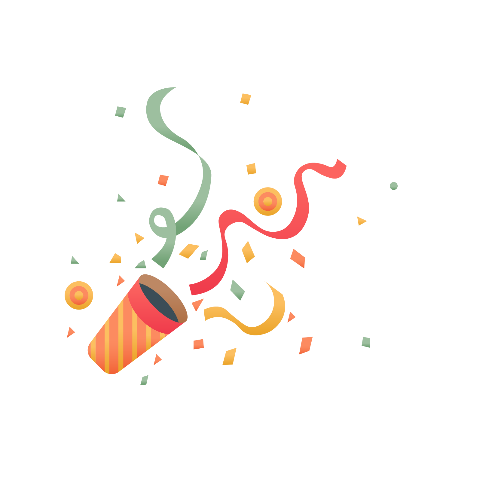 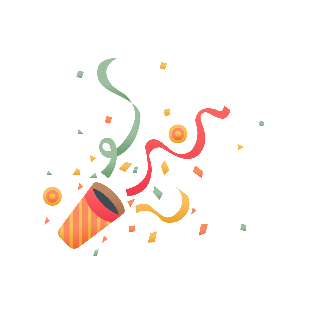 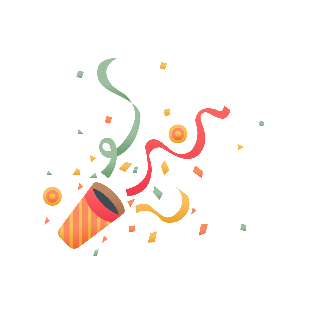 ศูนย์วิจัยเศรษฐกิจ ธุรกิจและเศรษฐกิจฐานราก ธนาคารออมสิน
1
ผลการสำรวจ (Poll) การใช้จ่ายของประชาชนฐานราก       ช่วงเทศกาลปีใหม่ 2562
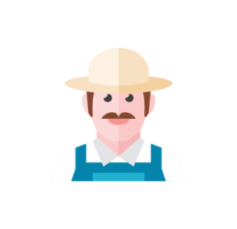 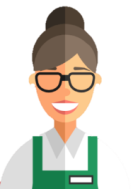 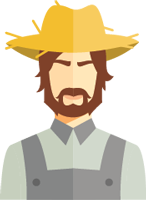 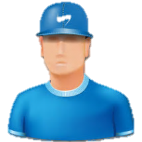 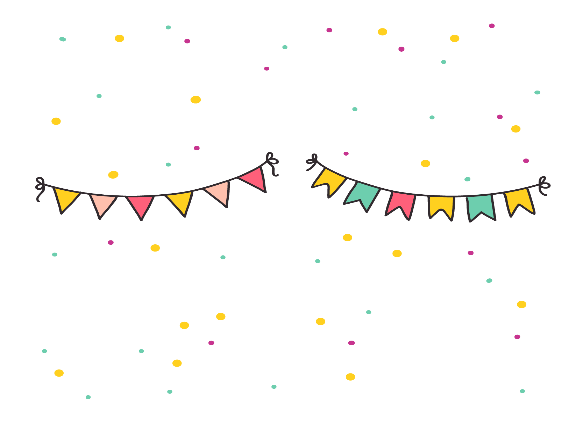 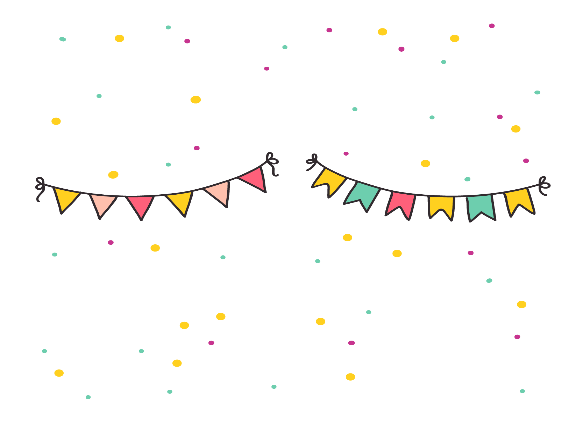 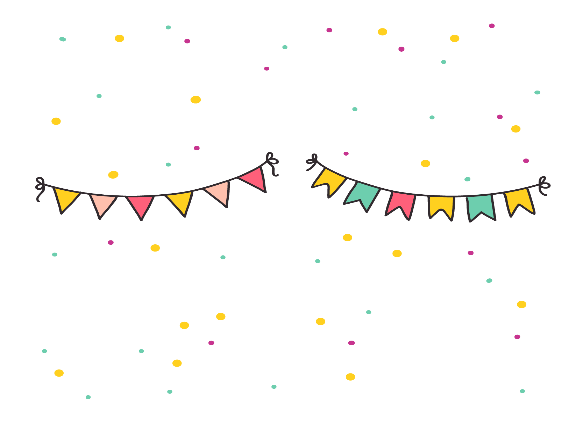 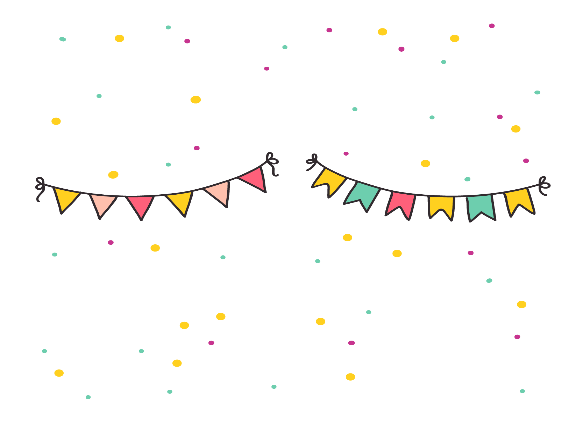 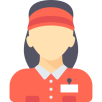 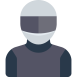 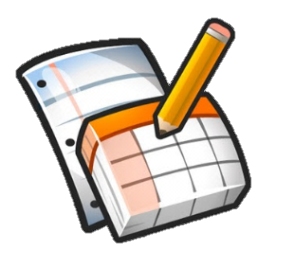 เก็บข้อมูลระหว่างวันที่
15 พ.ย. – 7 ธ.ค. 2561บ
ประชาชนที่มีรายได้ไม่เกิน 15,000 บาท
ทั่วประเทศ  จำนวน 2,150 ตัวอย่าง
ได้รับ
กลุ่มตัวอย่าง
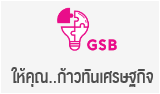 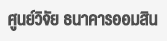 ศูนย์วิจัยเศรษฐกิจ ธุรกิจและเศรษฐกิจฐานราก ธนาคารออมสิน
2
คาดการณ์การจับจ่ายใช้สอย
ของประชาชนฐานรากช่วงเทศกาลปีใหม่
ค่าใช้จ่ายเฉลี่ย
ช่วงเทศกาลปีใหม่
เม็ดเงินค่าใช้จ่าย
ช่วงเทศกาลปีใหม่
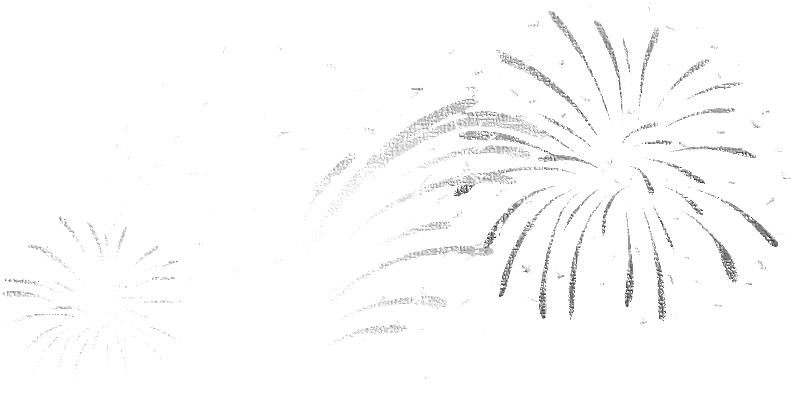 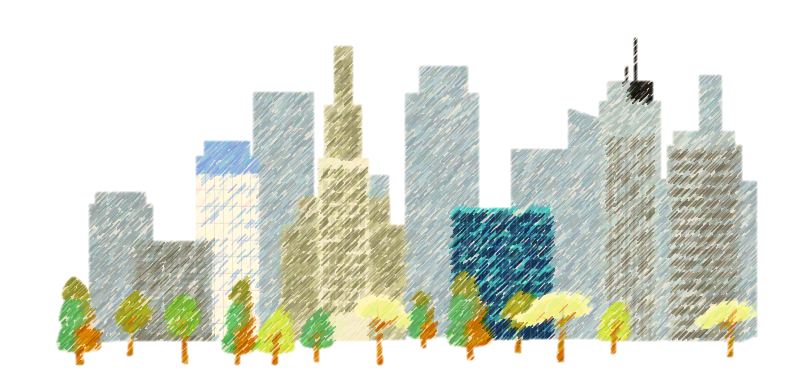 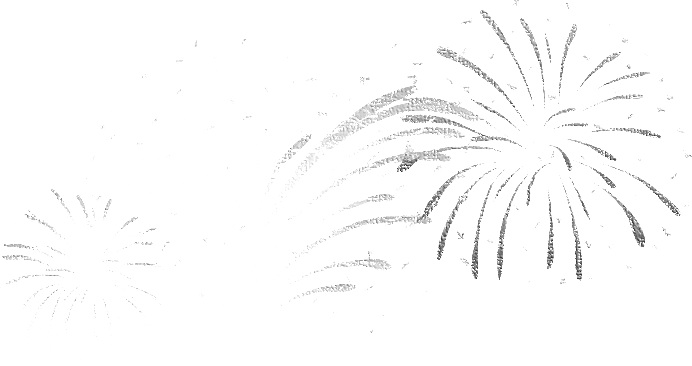 30,200
ล้านบาท
2,150
บาท/คน
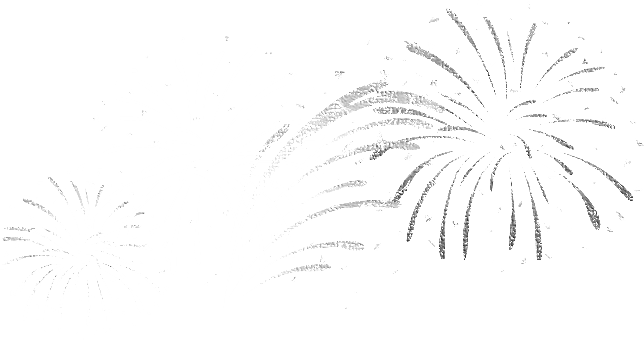 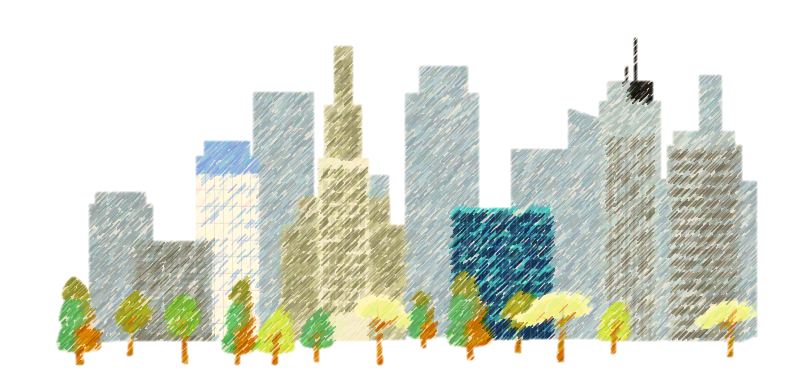 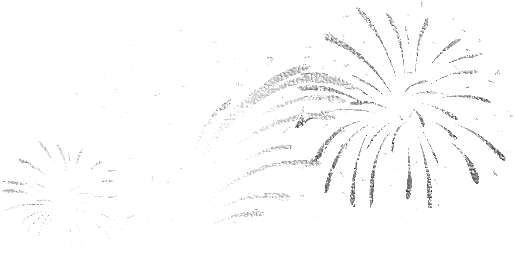 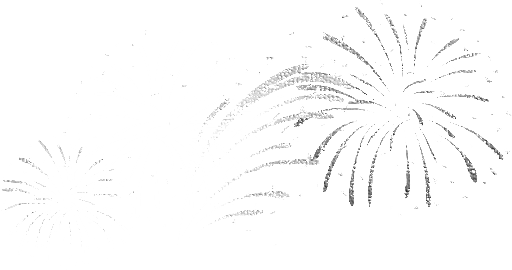 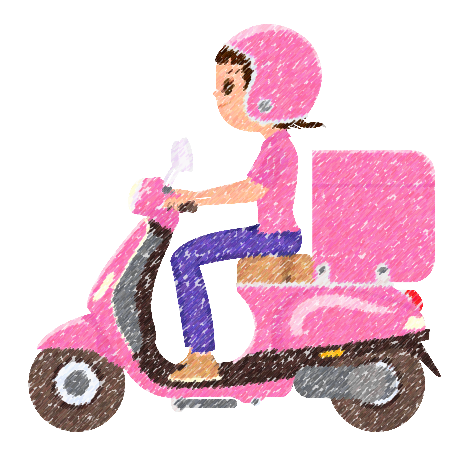 3
แหล่งที่มาของเงินที่นำมาจับจ่ายใช้สอย
เปรียบเทียบช่วงเทศกาลปีใหม่ 61 กับปี 62
รายได้
เงินออม
เงินกู้ยืม
เงินช่วยเหลือของรัฐ
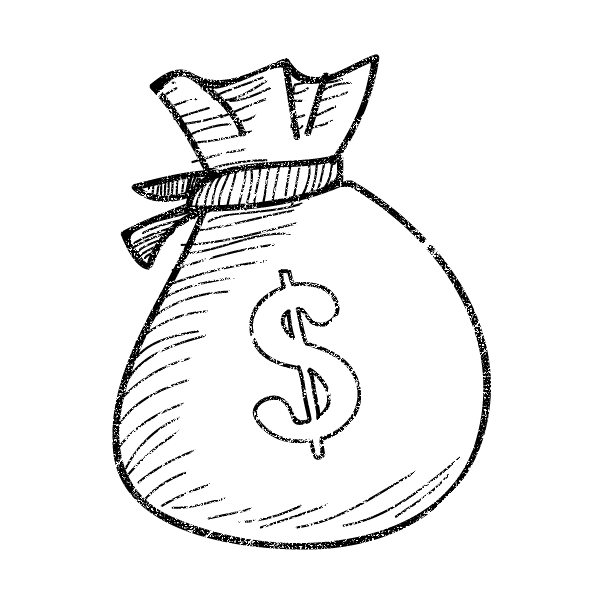 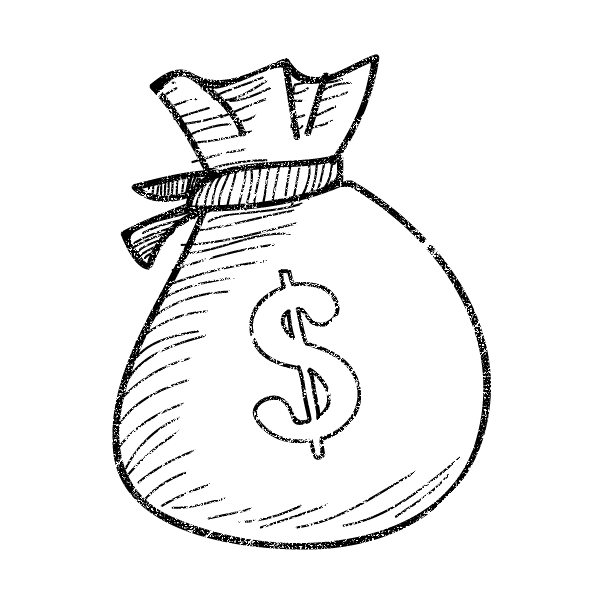 ปี 62
ปี 61
26.0%
36.3%
61.4%
51.4%
6.0%
4.8%
6.2%
7.5%
เงินกู้ในระบบ 44.8%
เงินกู้ในระบบ 62.6%
เงินกู้นอกระบบ 55.2%
เงินกู้นอกระบบ 37.4%
4
คาดการณ์การทำกิจกรรม 
และการจับจ่ายใช้สอยเฉลี่ยในช่วงเทศกาลปีใหม่
ปี 2562
ปี 2561
ทำบุญ/ไหว้พระ/สวดมนต์
สังสรรค์ เลี้ยงฉลอง
ซื้อของขวัญ/ของฝาก
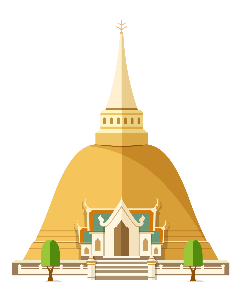 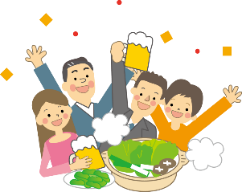 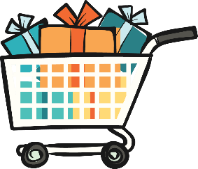 75.4%
53.4%
54.0%
53.4%
46.3%
46.6%
450 บาท
1,100 บาท
1,300 บาท
46.3%
45.0%
16.9%
18.7%
14.5%
11.0%
ให้เงินคนในครอบครัว
ท่องเที่ยวต่างจังหวัด
กลับภูมิลำเนา/เยี่ยมญาติ
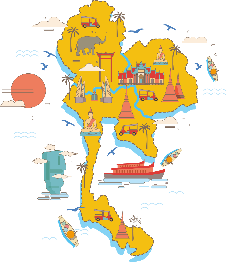 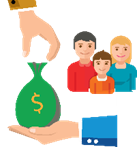 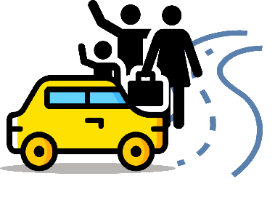 2,000 บาท
3,800 บาท
4,200 บาท
5
*เลือกตอบได้มากกว่า 1 ข้อ
ของขวัญ/ของฝาก 
ที่คาดว่าจะซื้อในช่วงเทศกาลปีใหม่
ร้อยละ 45.0 คาดว่าจะซื้อของขวัญ/ของฝากในช่วงเทศกาลปีใหม่นี้
ของขวัญ/ของฝาก 3 อันดับแรก คือ 1) อาหาร/ผัก ผลไม้/ขนม 2) เสื้อผ้า/เครื่องนุ่งห่ม 
     และ 3) เครื่องดื่มบำรุงสุขภาพ/ไม่มีแอลกอฮอล์
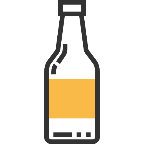 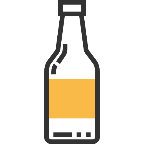 อาหาร/ผัก/ผลไม้/ขนม
เครื่องใช้ไฟฟ้า
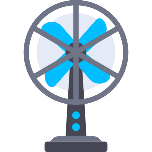 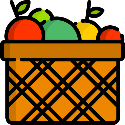 66.4%
7.0%
1
2
เสื้อผ้า/เครื่องนุ่งห่ม
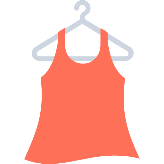 ข้าวของเครื่องใช้ในครัว
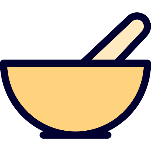 3
50.2%
6.8%
เครื่องดื่มบำรุงสุขภาพ/ไม่มีแอลกอฮอล์
เครื่องดื่มแอลกอฮอล์
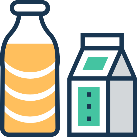 41.5%
6.1%
ของใช้เกี่ยวกับร่างกาย เช่น ครีมทาผิว สบู่
อุปกรณ์เครื่องเขียน
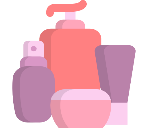 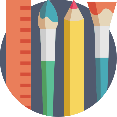 12.6%
2.5%
เครื่องประดับ
วัตถุมงคล
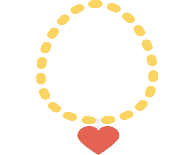 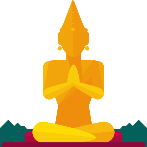 9.7%
1.2%
เครื่องนอน
อุปกรณ์กีฬา
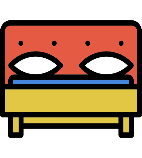 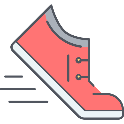 8.1%
1.0%
6
*เลือกตอบได้มากกว่า 1 ข้อ
สถานที่ซื้อ และบุคคลที่ต้องการให้ของขวัญ/ของฝาก
สถานที่ซื้อของขวัญ/ของฝาก
บุคคลที่ต้องการให้
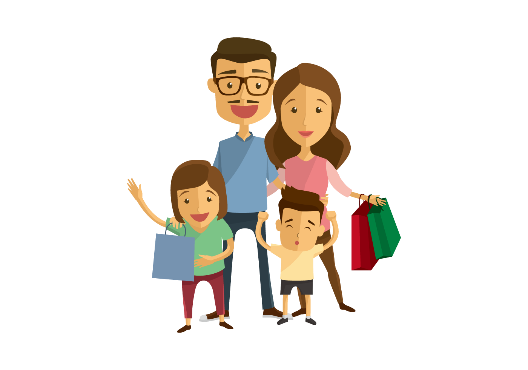 คนในครอบครัว 88.8%
ผู้ใหญ่ที่เคารพ 37.9%
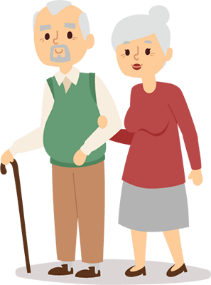 ห้างสรรพสินค้า
45.0%
ตนเอง 36.2%
35.5%
ตลาด/ร้านค้าทั่วไป
ร้านสะดวกซื้อ
22.5%
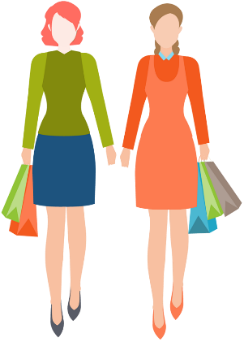 14.6%
ร้านค้าปลีกสมัยใหม่
เพื่อน 10.6%
ซุปเปอร์มาร์เก็ต
4.6%
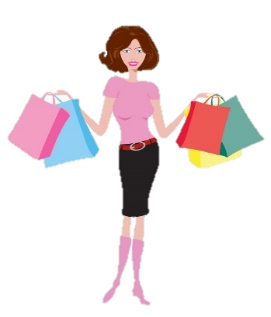 คู่รัก/แฟน 6.8%
ร้านขายของฝาก/OTOP
4.3%
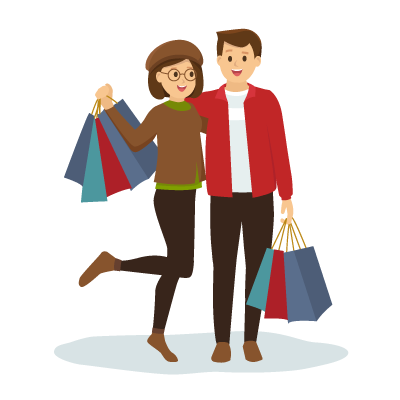 ร้านค้า Online
3.0%
*เลือกตอบได้มากกว่า 1 ข้อ
7
เป้าหมายที่จะทำในปี 2562
เป้าหมาย 3 อันดับแรก คือ 1) ออมเงิน 2) ลดรายจ่าย 3) ดูแลสุขภาพ
47.2%
66.3%
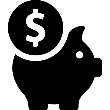 ออมเงิน
1.4%
1.
2.
3.
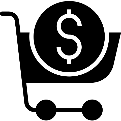 ลดรายจ่าย
15.9%
42.4%
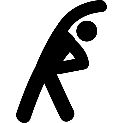 ดูแลสุขภาพ
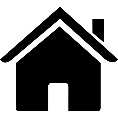 ซื้อทรัพย์สิน
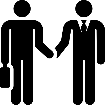 พัฒนาตนเอง/งาน/การศึกษา
4.1%
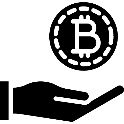 หารายได้เพิ่ม
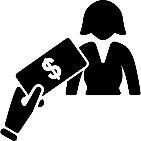 ใช้หนี้
0.7%
*เลือกตอบได้มากกว่า 1 ข้อ
8
สื่งที่ต้องการจากรัฐบาล
เป็นของขวัญปีใหม่ 2562
3 อันดับแรก คือ 1) ลดค่าครองชีพ 2) ลดราคาค่าเชื้อเพลิง 3) มีการเลือกตั้ง
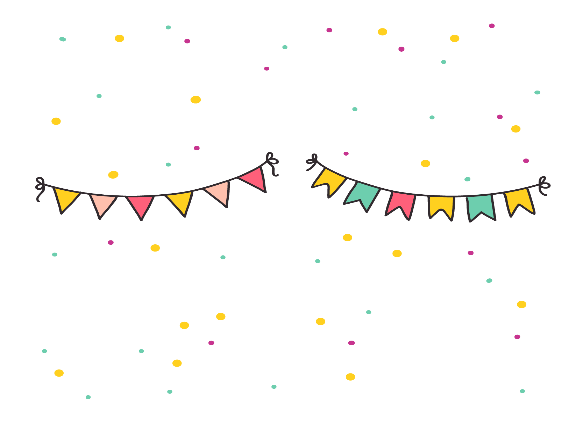 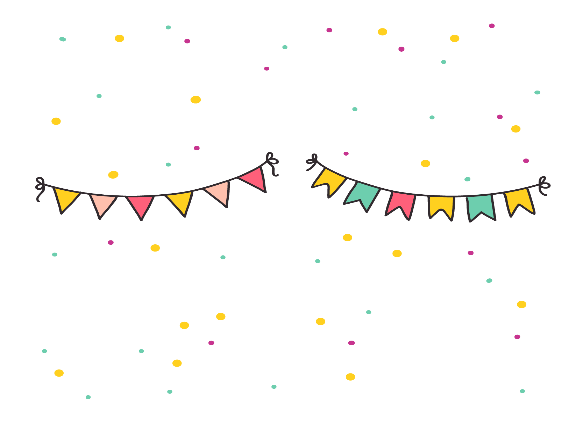 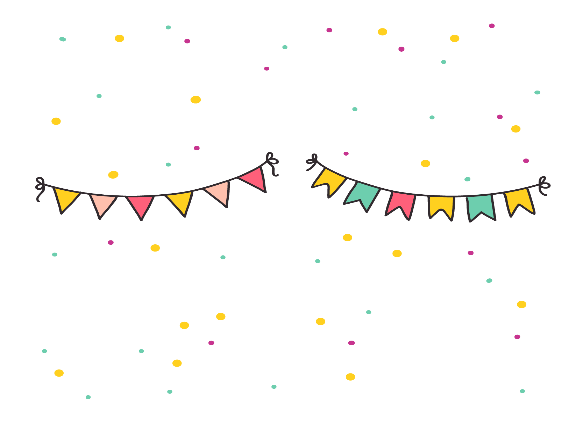 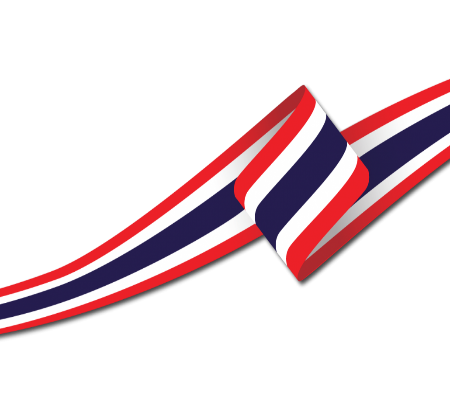 1
2
3
4
5
6
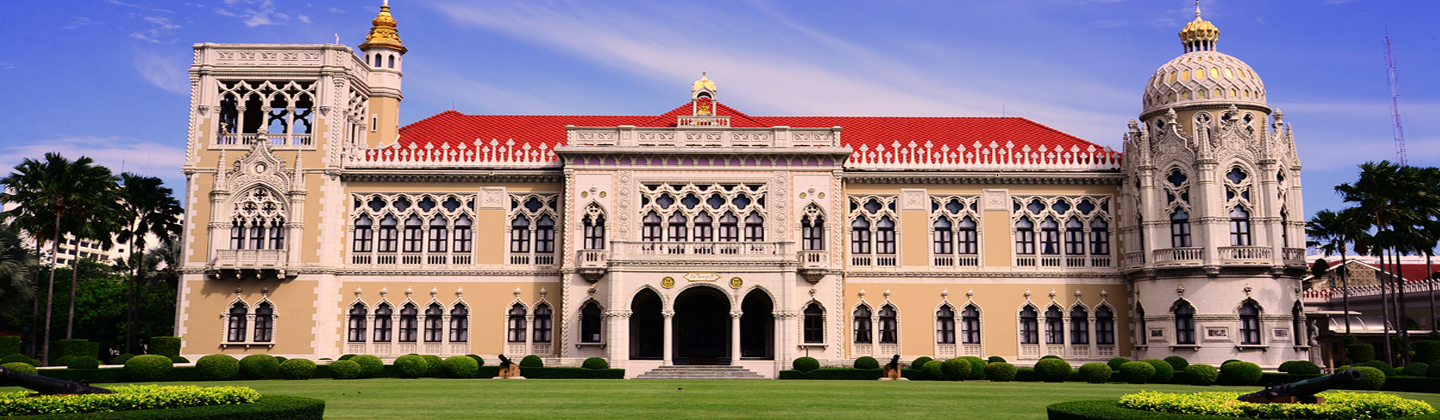 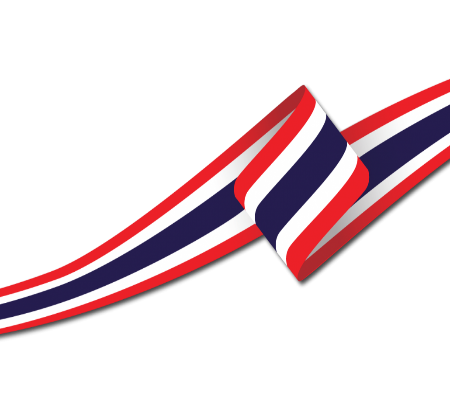 60.3%
ลดค่าครองชีพ...............................................
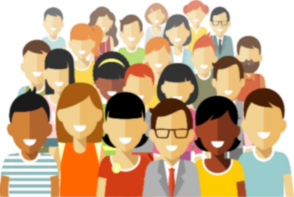 ลดราคาค่าเชื้อเพลิง 
(ค่าน้ำมัน/แก๊สเติมยานพาหนะ).........................
53.7%
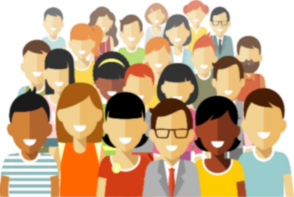 33.7%
มีการเลือกตั้ง................................................
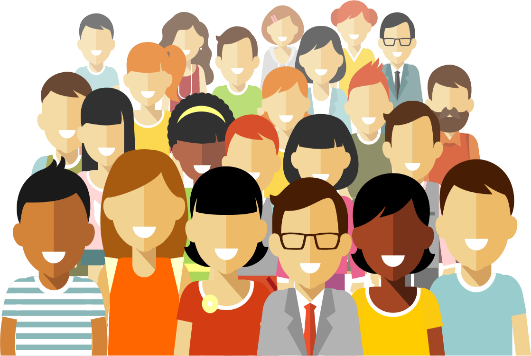 25.4%
แก้ไขปัญหาราคาสินค้าเกษตรตกต่ำ...................
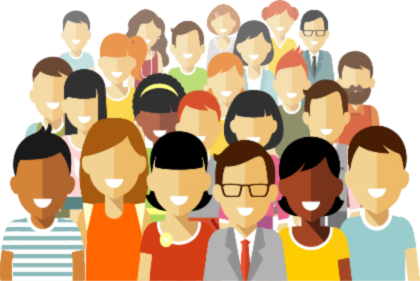 14.7%
เพิ่มสวัสดิการแก่ผู้มีรายได้น้อย..........................
3.9%
อื่นๆ (แก้ไขปัญหาเศรษฐกิจ)............................
*เลือกตอบได้มากกว่า 1 ข้อ
9